bvFTLD (ACC, FI)
    VEN neurons
HD (ST)
        MSN neurons
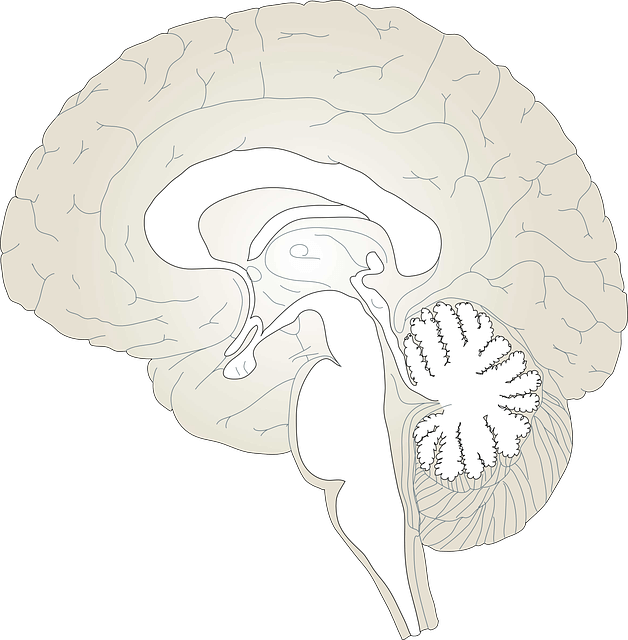 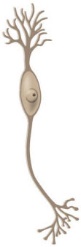 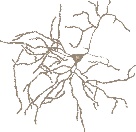 PD (OB, DMV, SNpc)
        DA neurons
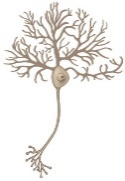 AD (LC, EC, HP)
Pyramidal neurons
ALS (MNC, SP, BS)
       Motor neurons
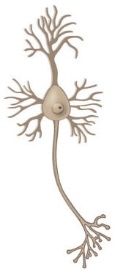 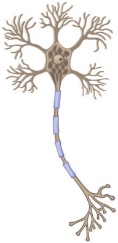 [Speaker Notes: Figure 1. Regions and neurons vulnerable in neurodegenerative diseases. Early affected regions in different neurodegenerative diseases are indicated by different colors.  AD, Alzheimer’s disease; PD, Parkinson’s disease; ALS, Amyotrophic Lateral Sclerosis‎; bvFTLD, behavior variant Frontotemporal lobar degeneration; HD, Huntington's disease; LC, locus coeruleus; EC, entorhinal cortex; HP, hippocampus; OB, olfactory bulb; DMV, dorsal motor nucleus of the vagus; SNpc, substantia nigra pars compacta; MNC, motor neocortex; SC, spinal cord; BS, brainstem; ACC, anterior cingulate cortex; FI, frontal insula; DG, Fascia dentata of the dentate gyrus; ST, striatum.]